1.42 GHz  Patch Feed Antenna
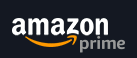 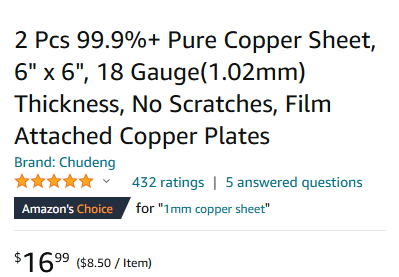 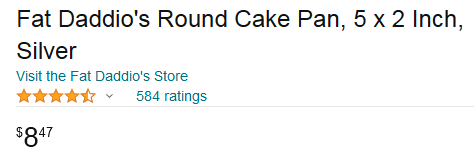 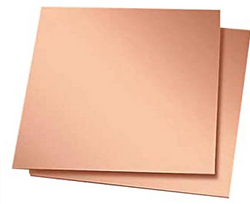 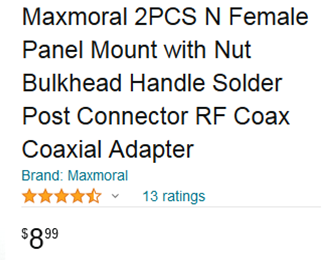 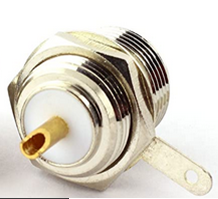 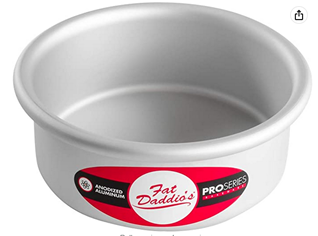 Patch Dia  103mm    1mm copper sheet
Feed_Point   19mm from Center
Reflector <> Patch   8mm
Reflector : 5" cake pan  18 mm deep
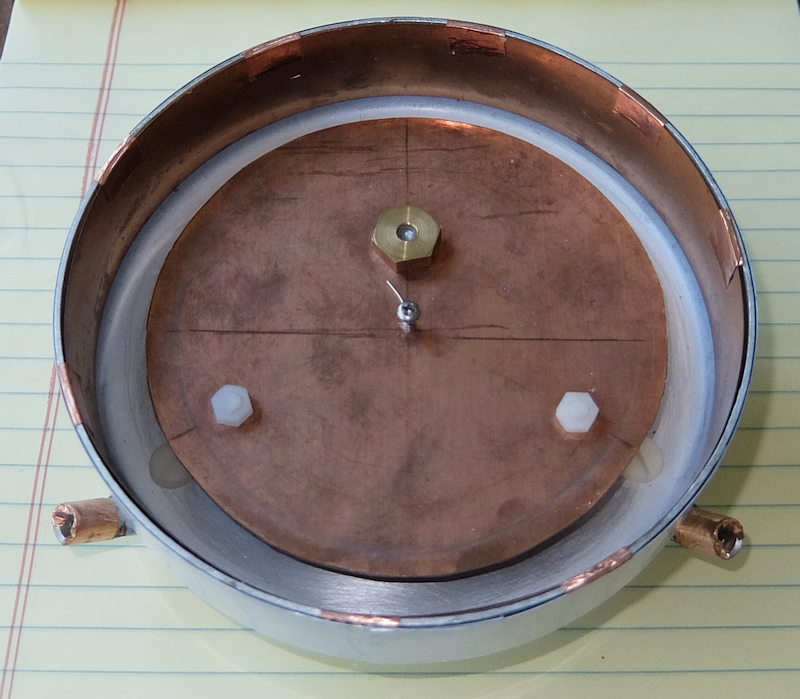 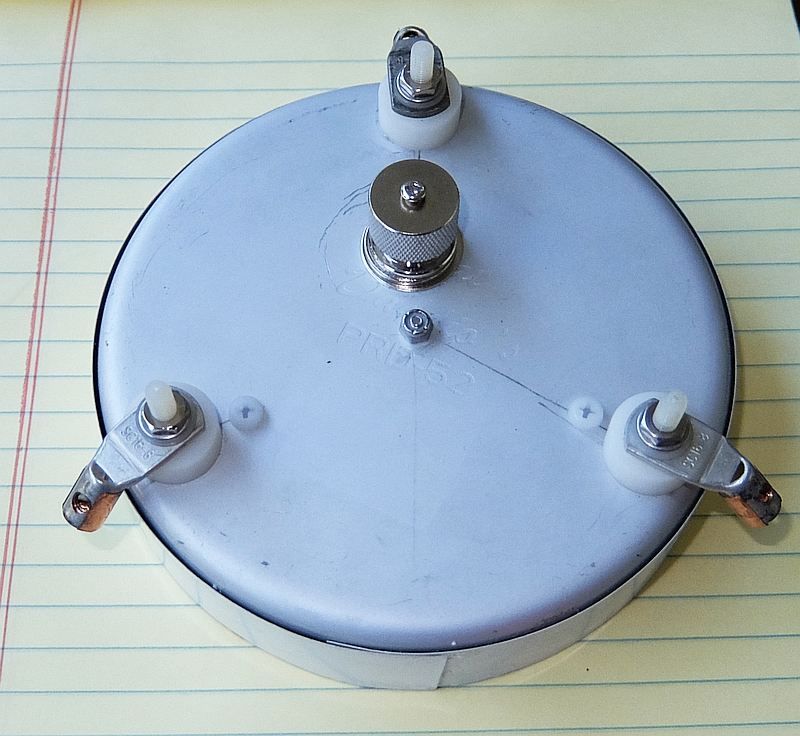 Data obtained With the Feed Mounted on the 1m dish.
( VNA calibrated @ the feed connector )
Z = 49.10 - j7.29 @ 1420 MHz
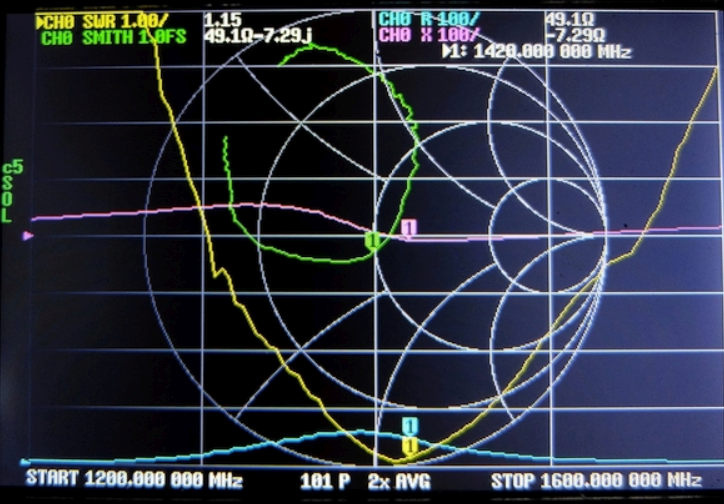 2
1.42 GHz  Loop vs Patch Feed Antenna
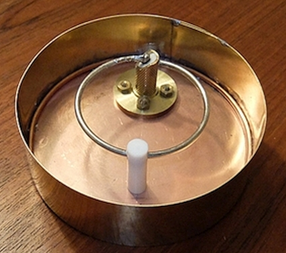 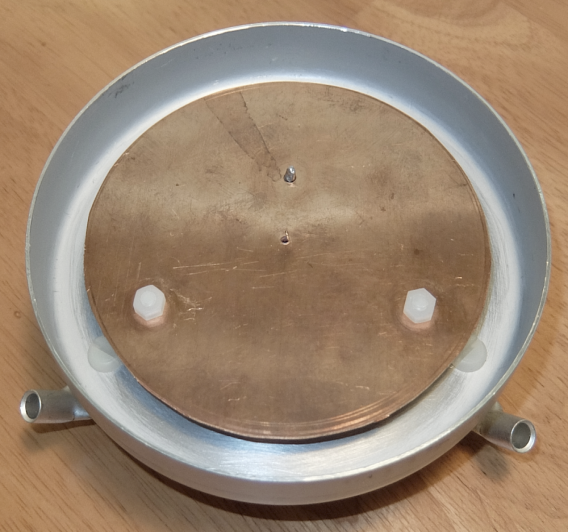 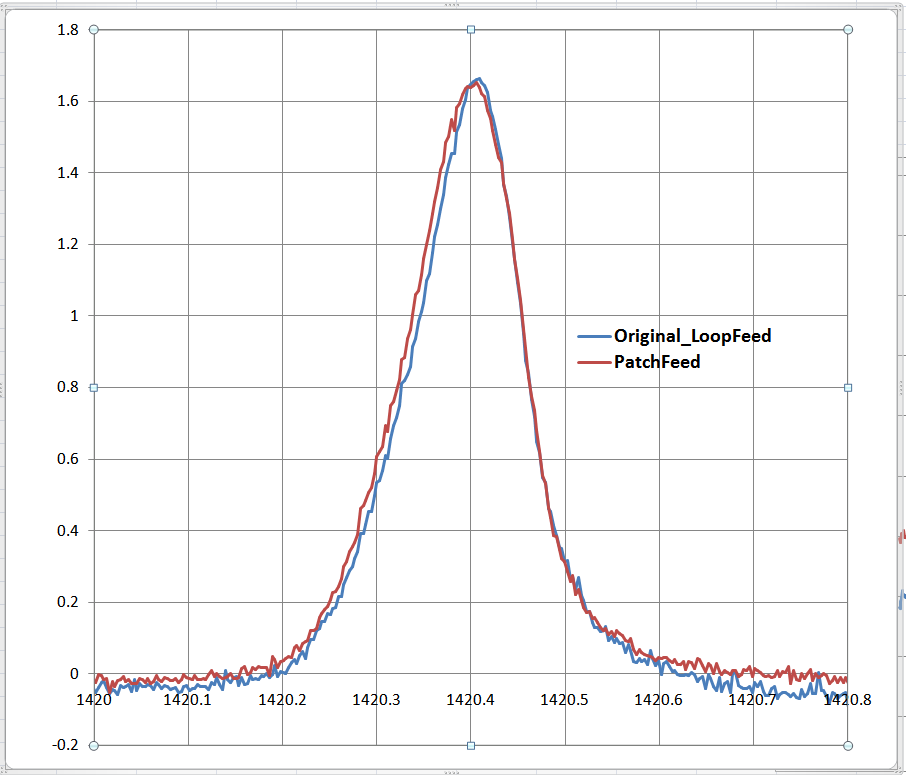